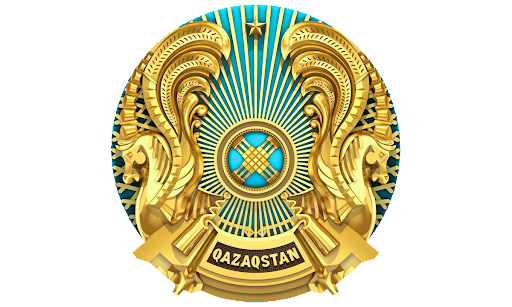 food security of the republic of kazakhstan
OPPORTUNITIES IN AGRIBUSINESS
200 MILLION HECTARES OF AGRICULTURAL LANDS 
       including 180 million hectares allocated for pastures, world ranking #2 by arable land per capita

ACCESS TO WORLD’S MAJOR MARKETS 
    China, Russian Federation, Middle East, and Southeast Asia

COMPREHENSIVE SUPPORT BY THE GOVERNMENT 
    Various incentives & subsidies, business-friendly environment, investors’ rights protection

SIGNIFICANT SOCIAL IMPACT AND SKILLED LABOR FORCE
    20% of  the employed population is engaged in agriculture and food production

NATIONAL PROJECT FOR THE DEVELOPMENT 
       of the agro-industrial complex for 2021 – 2025 has been developed
Vast opportunities across the subsectors  5 priority directions
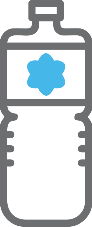 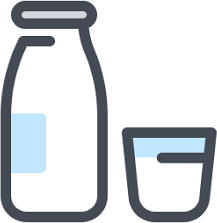 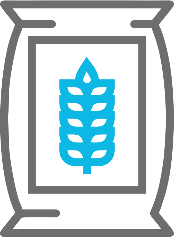 Cereals  processing
Oilseeds
Dairy
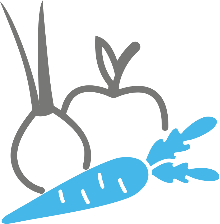 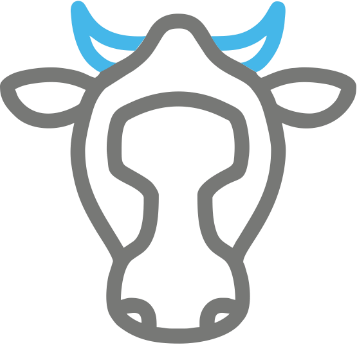 Fruits and  Vegetables
Meat
OPPORTUNITIES IN AGRIBUSINESS
1
Increase labor productivity by 2.5 times
NATIONAL PROJECT  for the development of  the agro-industrial  complex for 2021 – 2025
2
Provision of basic food products of domestic production
Increase the export of products of the agro-industrial complex by 2 times  with bringing the share of processed products to 70%
3
Stable increase in the income of 1 million rural residents through the  implementation of 7 large ecosystems including the production and processing of meat,  fruits, vegetables, cereals, oilseeds, sugar and fish.
4
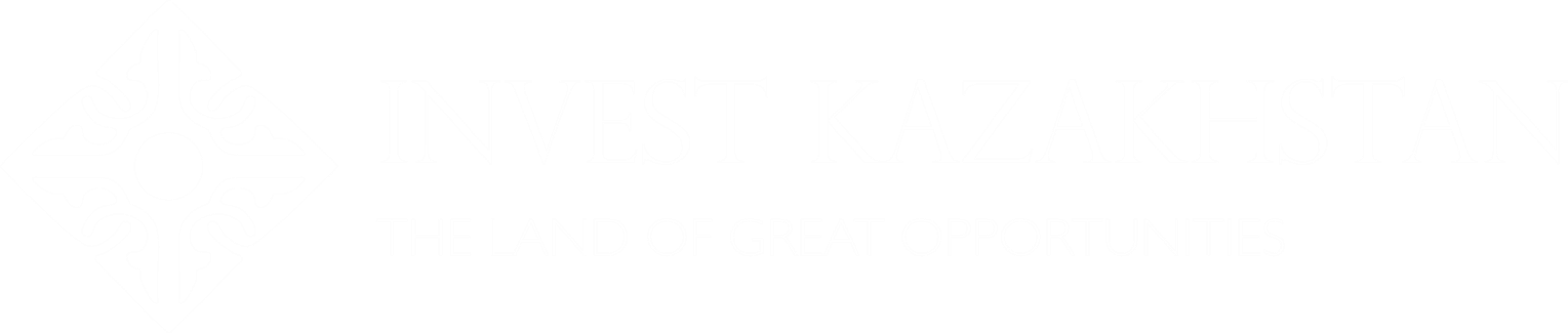 Source: Ministry of Agriculture of Kazakhstan
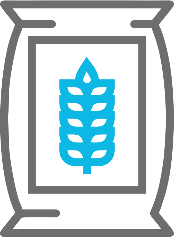 CEREALS
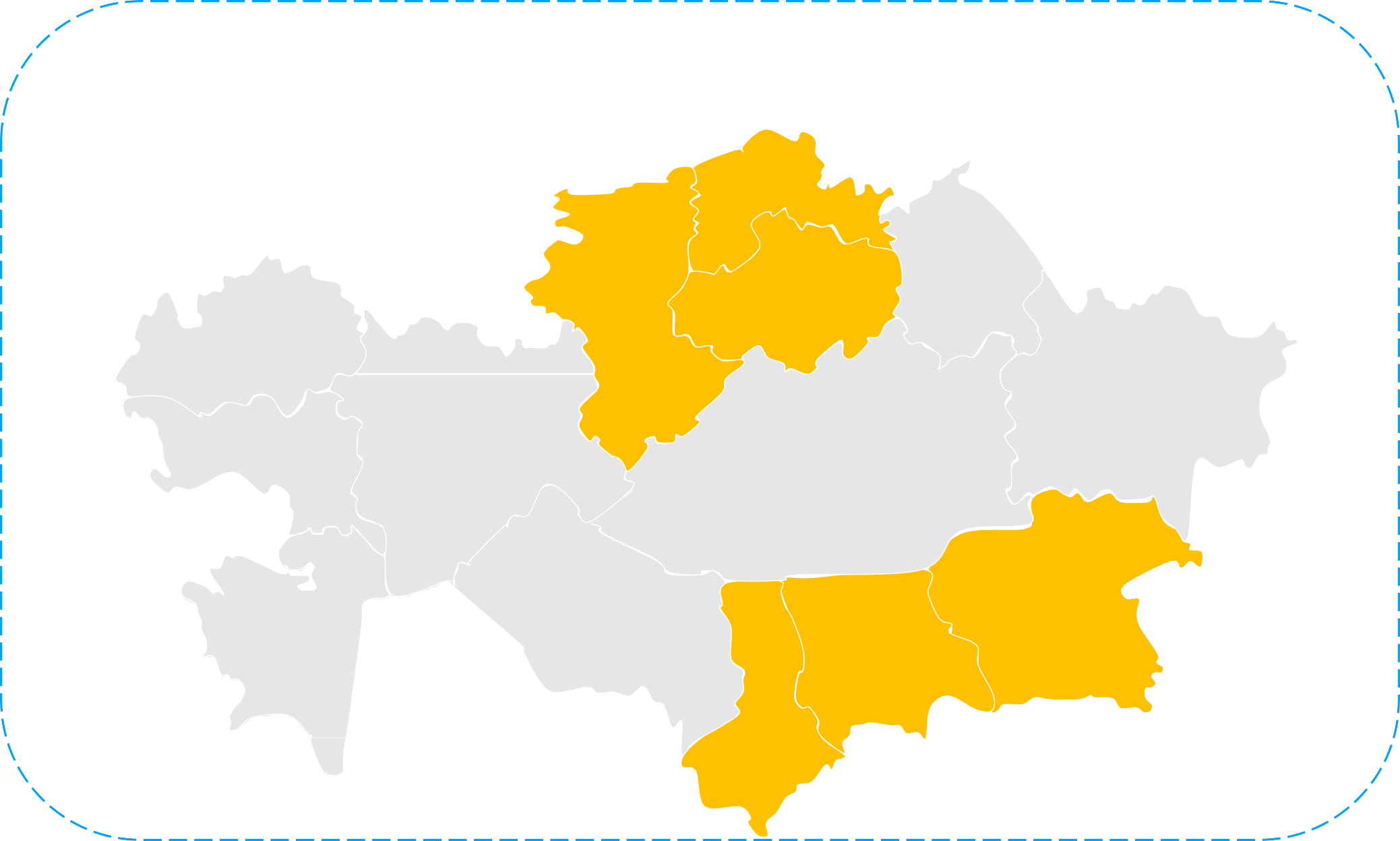 Location
6 regions with favorable climatic conditions for cereals processing
Overall – 16 096 thousand hectares:
5%
9%
4%
10%
wheat
12 885 thousand hectares –
wheat,  barley,  oat
43%
2 182 thousand hectares –         199 thousand hectares – 
181 thousand hectares –
barley
oat
corn
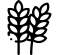 649 thousand hectares –
other
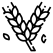 29%
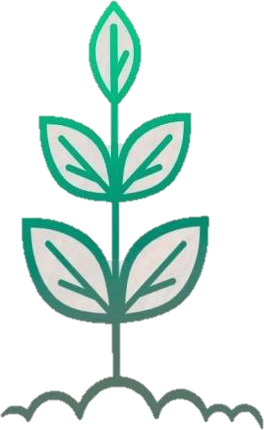 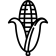 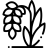 The average annual harvest for 5 years amounted to 20 million tons​
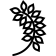 corn
corn, rice
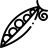 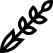 Grain harvest, thousand tons
Deep proccesing of grain, tons
Wheat export, thousand tons
wheat
11 814
barley
2 367
corn
1 130
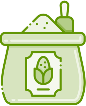 rice
504
oat
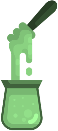 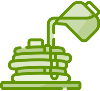 182
beans
Inulin
Starch
158
Gluten
7604
44 755
14 574
4,2%
38%
24%
buckwheat
78
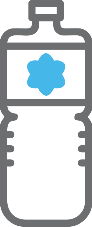 OILSEEDS
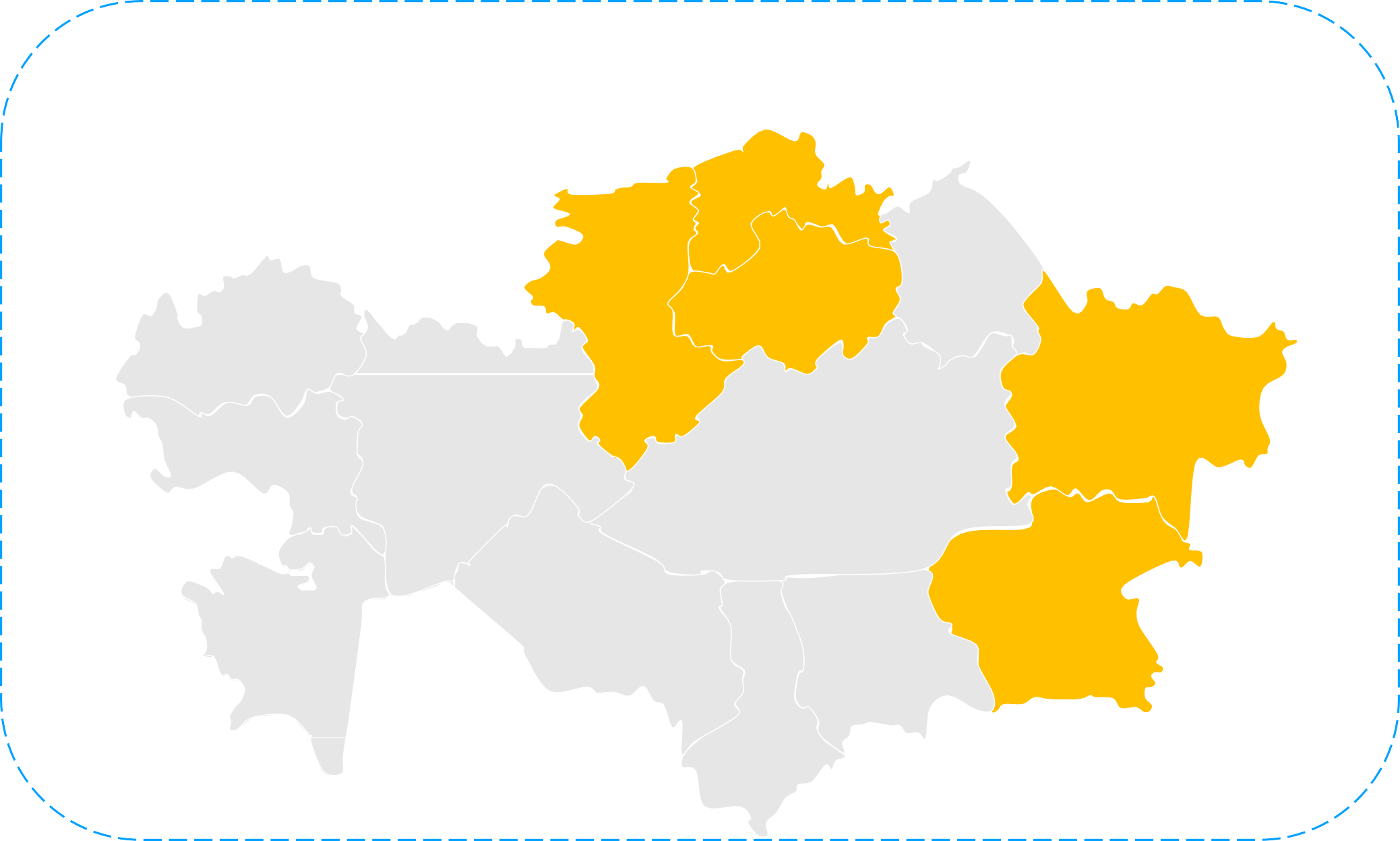 Sown area in 2021
Overall – 3 463 thousand hectares:
Location
5 regions with favorable climatic conditions for oilseed processing
flax,  sunflower
5%
9%
1 415 thousand hectares –
flaxseed
4%
10%
1 090 thousand hectares –142 thousand hectares –
sunflower
43%
rapeseed
flax
flax
128 thousand hectares –
soybeans
sunflower
safflower
646 thousand hectares - 38 thousand hectares –
other
29%
safflower
Structure of oil exports in 2021
Soybean oil (1507)
Flax oil (1515)
20 377
tonnes
Planted area for oilseeds will be  increased to 5 million hectares by 2030
12 512
tonnes
Flaxseed	Rapeseed	Safflower	Soybean	Sunflower
GROSS HARVEST OF OILSEEDS IN 2021
145,7
237,8
2,4 million tons of  oilseeds were produced  in Kazakhstan in 2021
Rapeseed oil (1514)
Sunflower oil (1512)
223,9
1058
15
775,6
21 467
tonnes
107 306
tonnes
1031
thousand tons
ANIMAL HUSBANDRY
Location
Animal husbandry is developed in all regions
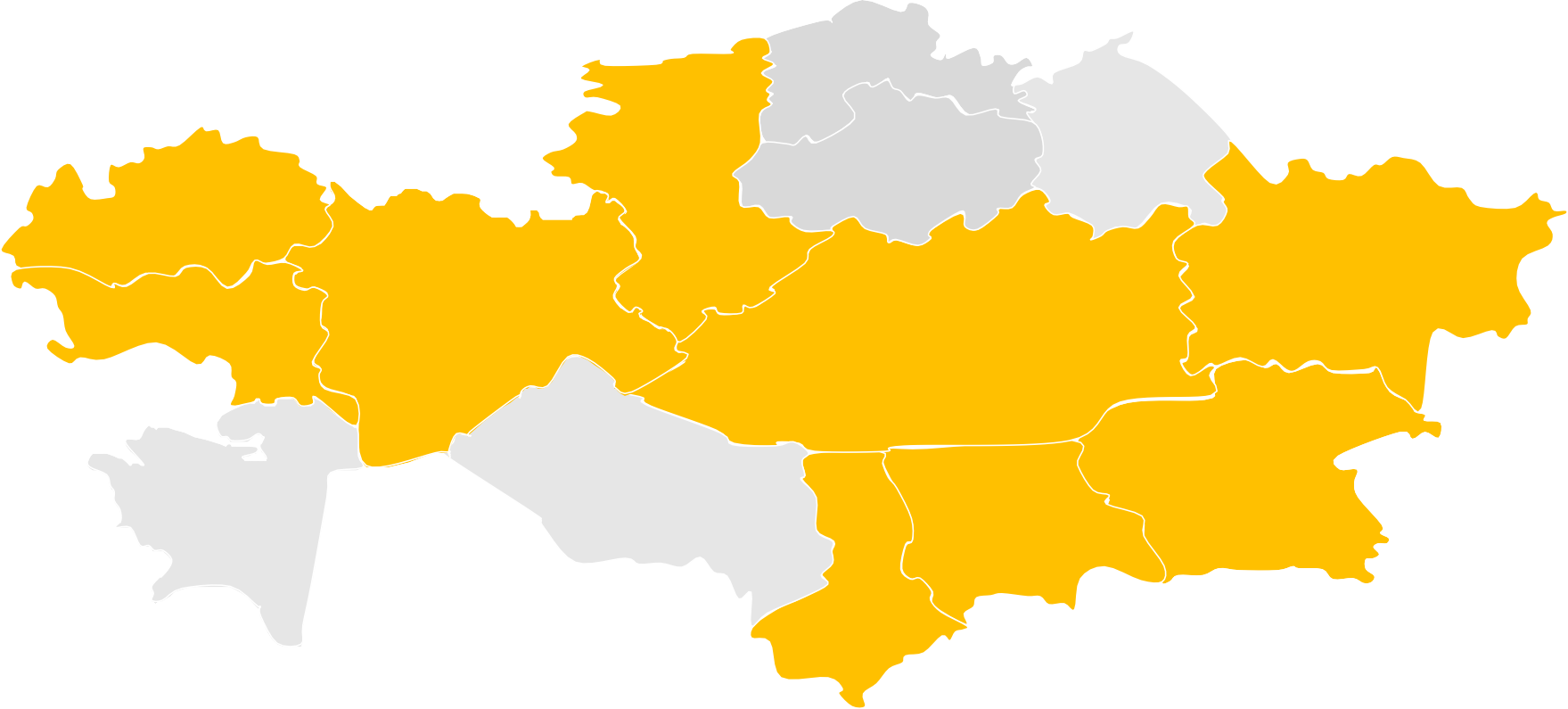 meat production, thousand tons
540,2
151,2
155,4
272,6
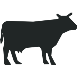 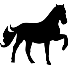 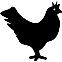 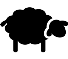 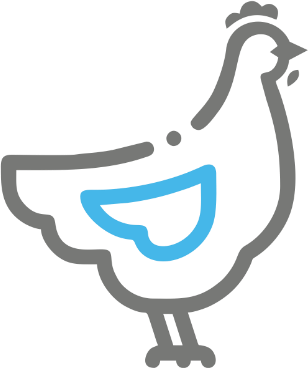 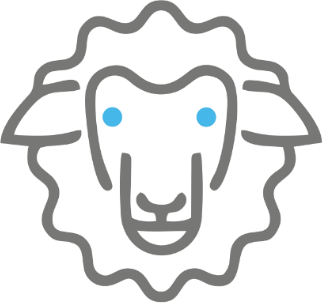 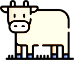 Beef balance (tons)
Poultry meat balance (tons)
Lamb balance (tons)
1 298
31
282 285
174 265
553 057
540 765
426 511
24 320
175 532
168 546
Production  Export  Import  Consumption
Production  Export  Import  Consumption
Production  Export  Import  Consumption
19 429
7 137
import substitution and export potential
At the end of 2021, Kazakhstan is a net exporter of agro-industrial production, mainly due to the export of significant volumes of wheat and meslin, as well as flax seeds (oilseeds).
When drilling down by category such as vegetables, meat products, dairy products products and fruits, Kazakhstan is a net importer. 
The total potential for import substitution of the production of these products in the Republic of Kazakhstan reaches 810 million dollars.
Within the framework of the National project for the development of the agro-industrial complex of the Republic of Kazakhstan for 2021-2025. investment projects are being implemented, incl. on import-dependent positions, to increase the production of foodstuffs at a level of at least 80% (poultry meat - 100%, sausages - 100%, cheeses and cottage cheese - 100%, apples - 100%, fish - 100% and sugar - 80%).
GOVERNMENT SUPPORT FOR AGRIBUSINESS by Ministry of Agriculture
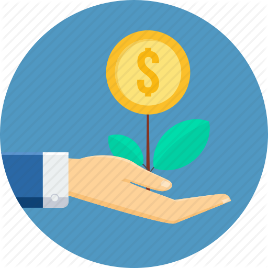 STATE SUPPORT FOR PROCESSING 
(special regime for agriprojects by Tax Code)
SUBSIDIES FOR FARMERS
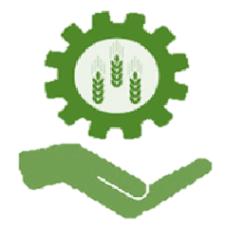 Corporate Income Tax
VAT
Discount 70%
Fertilizers
Seeds
Water
Chemistry
Harvest
Property Tax
Social tax
Agriculture machines - 25%
Storages - 25%
When exporting products, the cost of VAT is refunded at 100%
Irrigation infrastructure - 50% 
Irrigation equipment - 50%
Land plots provided with infrastructure
25% Reimbursement of part of the investments
Compensation of transport costs during export